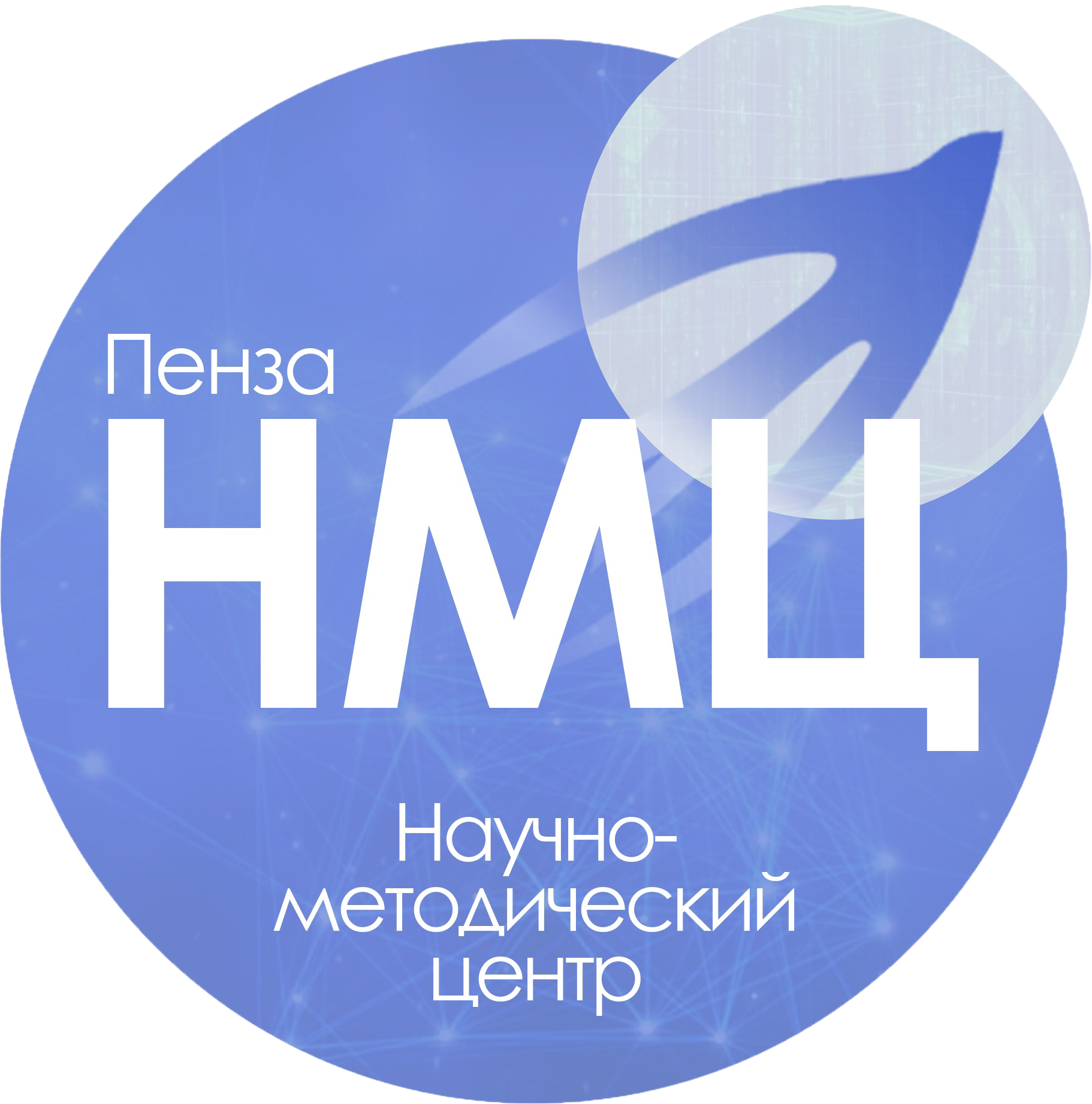 НАУЧНО-МЕТОДИЧЕСКИЙ ЦЕНТР Г. ПЕНЗЫ
«Анализ выполнения заданий городской олимпиады 
младших школьников 
«Сурские ласточки»
(декабрь, 2022 год)
Городская олимпиада «Сурские ласточки»
МАТЕМАТИКА
ЛИТЕРАТУРНОЕ ЧТЕНИЕ
ФУНКЦИОНАЛЬНАЯ ГРАМОТНОСТЬ
РУССКИЙ ЯЗЫК
ОКРУЖАЮЩИЙ МИР
МАТЕМАТИКА - 2022
% 
выполнения
олимпиады
МАКСИМАЛЬНОЕ количество баллов
33 %
КОЛИЧЕСТВО заданий
32 балла
КОЛИЧЕСТВО участников
7 заданий
54 чел.
МАТЕМАТИКА - 2022
Задание 1
Вычислительные навыки (порядок действий, умножение на 0)
МАТЕМАТИКА - 2022
Задание 2
Работа с величинами (время), использование схемы при решении задачи
МАТЕМАТИКА - 2022
Задание 3
Геометрический материал, нахождение периметра по известной площади фигуры, состоящей из одинаковых квадратиков.
МАТЕМАТИКА - 2022
Задание 4
Логическая задача
МАТЕМАТИКА - 2022
Задание 5
Решение задачи на основе данных таблицы
МАТЕМАТИКА - 2022
Задание 6
Математический ребус
МАТЕМАТИКА - 2022
Задание 7
Решение задачи (V, t, S)
РУССКИЙ ЯЗЫК - 2022
% 
выполнения
олимпиады
МАКСИМАЛЬНОЕ количество баллов
63 %
КОЛИЧЕСТВО заданий
43 балла
КОЛИЧЕСТВО участников
10 заданий
58 чел.
РУССКИЙ ЯЗЫК - 2022
Задание 1
Сравнение слов по звуковому составу.
РУССКИЙ ЯЗЫК - 2022
Задание 2
Соотношение количества букв и звуков в словах.
РУССКИЙ ЯЗЫК - 2022
Задание 3
Определение родственных слов, нахождение корня.
РУССКИЙ ЯЗЫК - 2022
Задание 4
Замена фразеологизмов синонимичными глаголами.
РУССКИЙ ЯЗЫК - 2022
Задание 5
Подобрать слова с тремя буквами «о»
РУССКИЙ ЯЗЫК - 2022
Задание 6
Дополнение предложений однородными членами. Расставление знаков препинания в предложениях с однородными членами.
РУССКИЙ ЯЗЫК - 2022
Задание 7
Синтаксис. Составление предложений из слов.
РУССКИЙ ЯЗЫК - 2022
Задание 8
Формирование искомого слова по его значению, форме и количеству букв.
РУССКИЙ ЯЗЫК - 2022
Задание 9
Определение словарей по словарным статьям.
РУССКИЙ ЯЗЫК - 2022
Задание 10
Составление текста-рассуждения на тему "Самая интересная вещь в мире".
ЛИТЕРАТУРНОЕ ЧТЕНИЕ - 2022
% 
выполнения
олимпиады
МАКСИМАЛЬНОЕ количество баллов
46,6 %
КОЛИЧЕСТВО заданий
54 балла
КОЛИЧЕСТВО участников
6 заданий
54 чел.
ЛИТЕРАТУРНОЕ ЧТЕНИЕ - 2022
Задание 1
Знание устойчивых сочетаний слов, умение отличать фразеологизмы от свободных словосочетаний.
ЛИТЕРАТУРНОЕ ЧТЕНИЕ - 2022
Задание 2
Знание героев художественных произведений, способов их передвижения во время путешествий.
ЛИТЕРАТУРНОЕ ЧТЕНИЕ - 2022
Задание 3
Умение определять мораль басни.
ЛИТЕРАТУРНОЕ ЧТЕНИЕ - 2022
Задание 4
Соотношение фамилии автора и героя его произведения.
ЛИТЕРАТУРНОЕ ЧТЕНИЕ - 2022
Задание 5
Умение определять тему, тип текста, находить в тексте прямой ответ на поставленный вопрос, строить речевое высказывание в письменной форме.
ЛИТЕРАТУРНОЕ ЧТЕНИЕ - 2022
Задание 6
Умение устанавливать последовательность, строить речевое  высказывание на заданную тему в письменной форме.
ОКРУЖАЮЩИЙ МИР - 2022
Средний
 балл
МАКСИМАЛЬНОЕ количество баллов
13,9
КОЛИЧЕСТВО заданий
46 баллов
КОЛИЧЕСТВО участников
8 заданий
58 чел.
ОКРУЖАЮЩИЙ МИР - 2022
Задание 1
Соотношение года и века
ОКРУЖАЮЩИЙ МИР - 2022
Задание 2
Объяснение ситуации с использованием знаний о круговороте воды в природе
ОКРУЖАЮЩИЙ МИР - 2022
Задание 3
Свойства воздуха при нагревании
ОКРУЖАЮЩИЙ МИР - 2022
Задание 4
Описание погоды по условным обозначениям
ОКРУЖАЮЩИЙ МИР - 2022
Задание 5
ФГ. Поиск решения экологической проблемы
ОКРУЖАЮЩИЙ МИР - 2022
Задание 6
Экологическая задача (математическая грамотность)
ОКРУЖАЮЩИЙ МИР - 2022
Задание 7
Составление цепей питания
ОКРУЖАЮЩИЙ МИР - 2022
Задание 8
Описание опыта
ОКРУЖАЮЩИЙ МИР - 2022
Задание 8
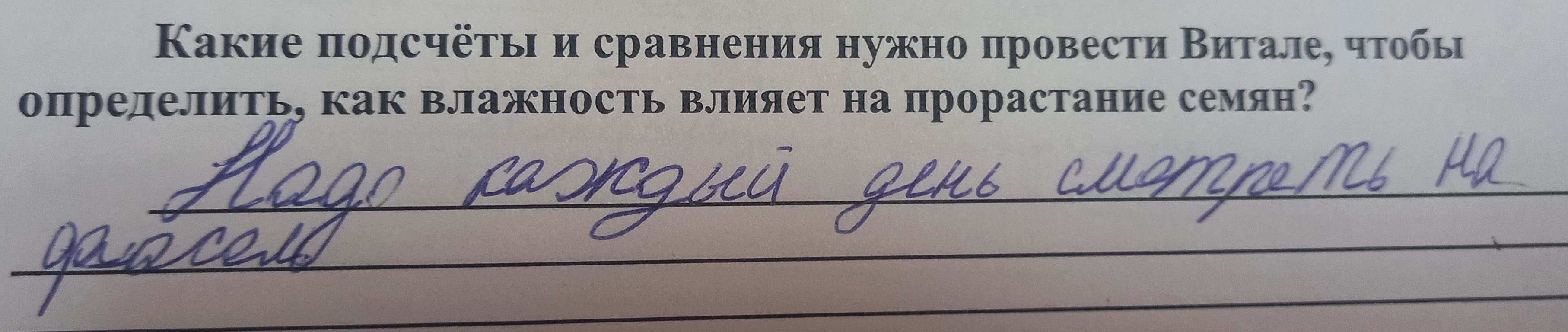 ОКРУЖАЮЩИЙ МИР - 2022
Задание 9
Краеведение. Знание достопримечательностей города Пензы
ОКРУЖАЮЩИЙ МИР - 2022
Задание 9
Краеведение. Знание достопримечательностей города Пензы
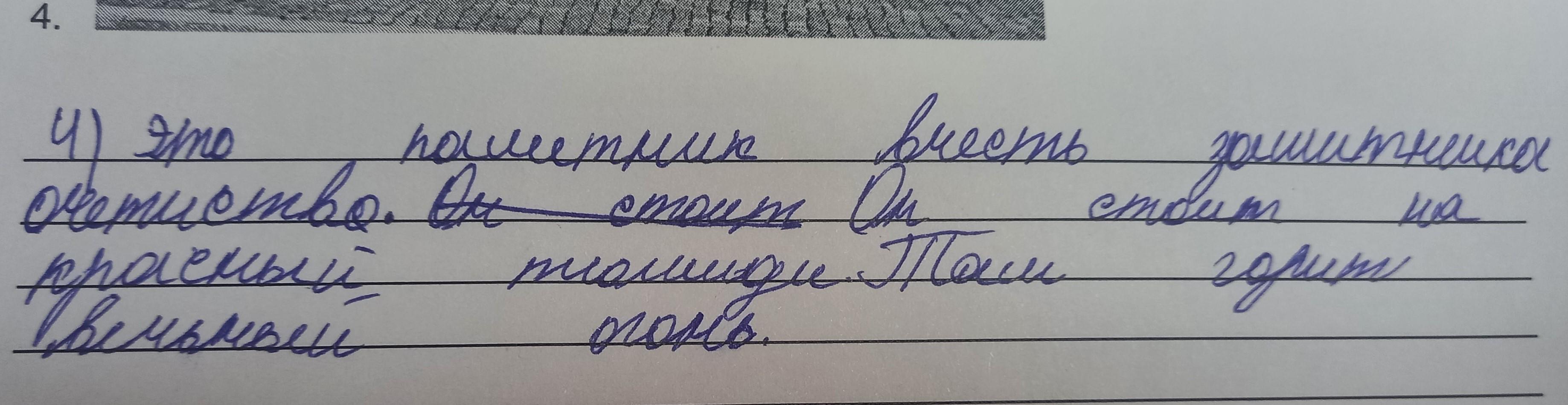 ОКРУЖАЮЩИЙ МИР - 2022
Максимальное выполнение
23 %
Минимальное выполнение
33,1 %
ФУНКЦИОНАЛЬНАЯ ГРАМОТНОСТЬ - 2022
% 
выполнения
олимпиады
МАКСИМАЛЬНОЕ количество баллов
68%
КОЛИЧЕСТВО заданий
34 балла
КОЛИЧЕСТВО участников
9 заданий
51 чел.
ФУНКЦИОНАЛЬНАЯ ГРАМОТНОСТЬ - 2022
Задание 1
Арифметические действия с именованными числами (единицы времени).
ФУНКЦИОНАЛЬНАЯ ГРАМОТНОСТЬ - 2022
Задание 2
Работа с иллюстративным материалом (фотография), знание предметов убранства горницы.
ФУНКЦИОНАЛЬНАЯ ГРАМОТНОСТЬ - 2022
Задание 3
Формулирование вопросов по содержанию прочитанного текста.
ФУНКЦИОНАЛЬНАЯ ГРАМОТНОСТЬ - 2022
Задание 4
Работа с текстом, сопоставление истинности высказываний с содержанием прочитанного текста.
ФУНКЦИОНАЛЬНАЯ ГРАМОТНОСТЬ - 2022
Задание 5
Работа с разными источниками информации (диаграмма, таблица), интерпретирование информации (расчёт).
ФУНКЦИОНАЛЬНАЯ ГРАМОТНОСТЬ - 2022
Задание 6
Работа с разными источниками информации (таблица, рисунок), интерпретирование информации, использование данных для вычислений, расчётов.
ФУНКЦИОНАЛЬНАЯ ГРАМОТНОСТЬ - 2022
Задание 7
Работа с данными таблицы, использование данных для вычислений и расчётов.
ФУНКЦИОНАЛЬНАЯ ГРАМОТНОСТЬ - 2022
Задание 8
Работа с условными обозначениями (знаками), формулировка правил (запретов).
ФУНКЦИОНАЛЬНАЯ ГРАМОТНОСТЬ - 2022
Задание 9
Написание отзыва (свои впечатления, пожелания и пр.) о посещении музея.
ФУНКЦИОНАЛЬНАЯ ГРАМОТНОСТЬ - 2022
ИТОГИ олимпиады «Сурские ласточки»
ЛИТЕРАТУРНОЕ ЧТЕНИЕ
ОКРУЖАЮЩИЙ МИР
МАТЕМАТИКА
33%
46,6%
13,9%
63%
68%
РУССКИЙ ЯЗЫК
ФУНКЦИОНАЛЬНАЯ ГРАМОТНОСТЬ